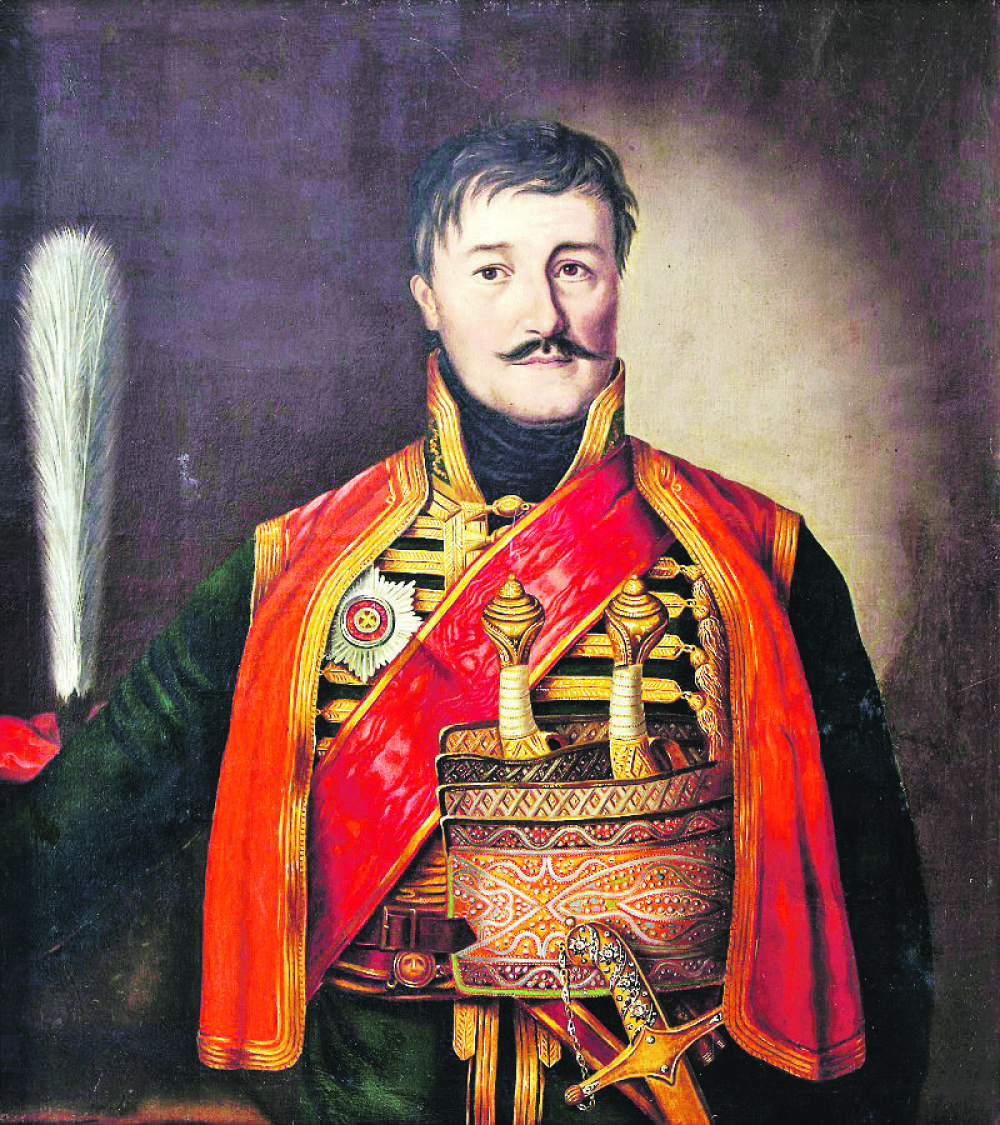 Ђорђе ПетровићКАРАЂОРЂЕ
1762-----1817
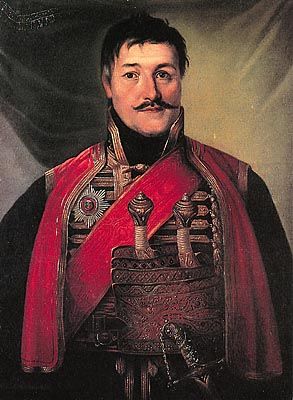 Рођен је  у Вишевцу,у Шумадији у сиромашној породици. Био је ожењен Јеленом Јовановић, са којом је имао седморо деце (3 сина и 4 кћерке)
Рано се прочуо по јунаштву-док је хајдуковао у четама славних харамбаша-Лазе Добрића и Станоја Главаша.Јунаштво је исказао и у време Кочине крајине, као аустријски подофицир. Управо ово искуство му је било драгоцено у борбама против Турака.
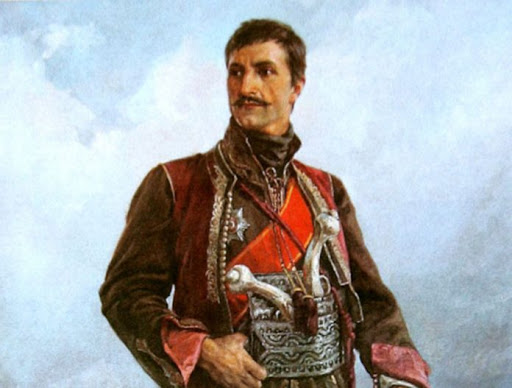 Надимак КАРАЂОРЂЕ-ЦРНИ ЂОРЂЕ
добио је од Турака због великог јунаштва које је изазивало страхопоштовање, како код Турака,тако и код Срба
На збору у Орашцу, на Сретње,15.фебруара 1804. године је изабран за вођу Првог српског устанка
Био је војсковођа без премца, који је успешно предводио устанике током Првог српског устанка (1804-1813). Често је био непредвидив и суров, а од својих сабораца је тражио  беспоговорну послушност.Након пропасти устанка, одлази у Русију.1817. Враћа се у Србију са намером да подигне нови устанак против Турака.
Међутим, по наредби Порте, везира и Милоша Обреновића, мучки је убијен у Радовањском лугу, а његова глава је послата султану у Цариград.
КАРАЂОРЂЕ
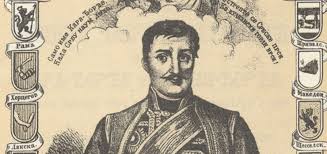 Родоначелник је династије Карађорђевић (по њему је добила и име) која је са прекидима владала Србијом и Краљевином Југославијом до краја Другог светског рата.